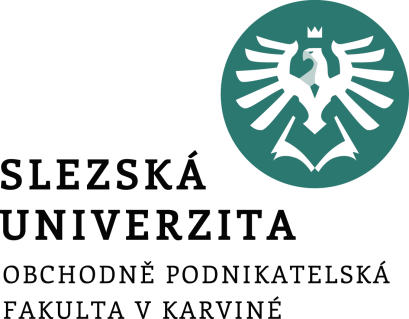 Statistika
Mgr. Radmila Krkošková, Ph.D.
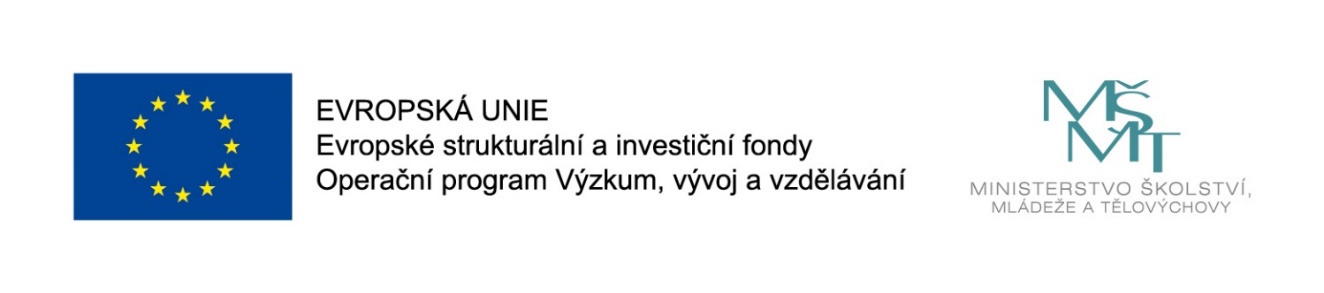 Téma přednášky:
Statistika a její role v podpoře zelených
 dovedností a udržitelnosti
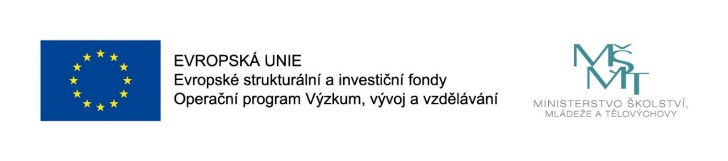 2
Obsah přednášky
Použití regresní analýzy v úlohách, které zkoumají dopad makroekonomických ukazatelů na životní prostředí
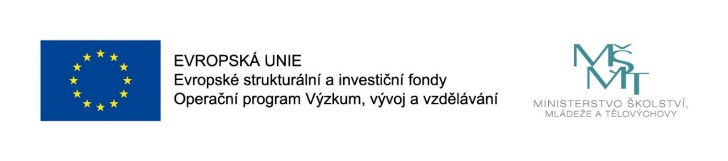 3
Úvod do regresní analýzy
Regresní analýza je statistická metoda, která umožňuje zkoumat vztahy mezi závislou proměnnou a jednou nebo více nezávislými proměnnými. V kontextu udržitelnosti se regresní analýza často používá k pochopení, jak různé makroekonomické ukazatele, jako jsou HDP, inflace, nezaměstnanost, energetická spotřeba a emise CO₂, ovlivňují životní prostředí.
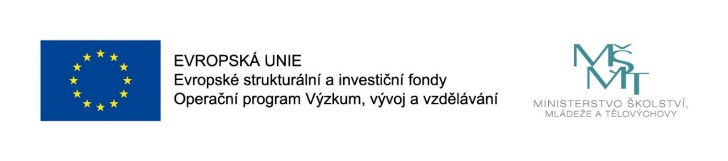 4
Význam makroekonomických ukazatelů
Makroekonomické ukazatele poskytují cenné informace o celkovém stavu ekonomiky. Jejich vliv na životní prostředí může být komplexní a různí se podle kontextu. Níže jsou uvedeny některé klíčové ukazatele a jejich možné dopady:
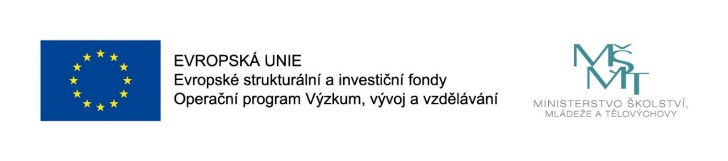 5
Význam makroekonomických ukazatelů
Hrubý domácí produkt (HDP):
Pozitivní dopad: Vyšší HDP může znamenat vyšší investice do ekologických technologií a infrastruktury.
Negativní dopad: Vyšší HDP může také vést k vyšší produkci a spotřebě, což může zvýšit znečištění a vyčerpání přírodních zdrojů.
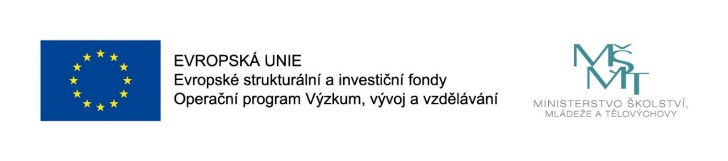 6
Význam makroekonomických ukazatelů
Inflace:
Pozitivní dopad: Mírná inflace může podnítit investice do udržitelnosti jako způsob ochrany před růstem cen.
Negativní dopad: Vysoká inflace může vést k redukci výdajů na environmentální programy.
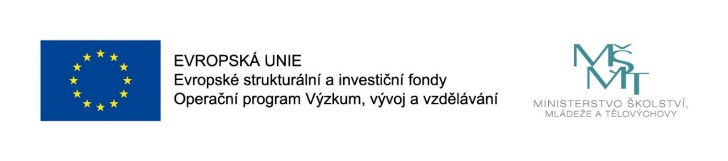 7
Význam makroekonomických ukazatelů
Nezaměstnanost:
Pozitivní dopad: Nízká nezaměstnanost může vést k vyšší pracovní produktivitě a investicím do zelených projektů.
Negativní dopad: Vysoká nezaměstnanost může omezit dostupné finance pro ekologické iniciativy.
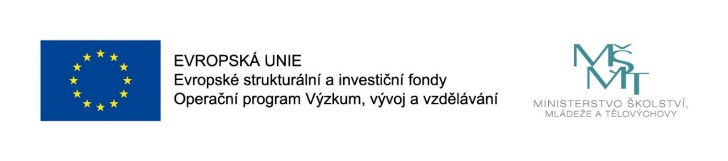 8
Význam makroekonomických ukazatelů
Energetická spotřeba:
Pozitivní dopad: Zlepšení energetické účinnosti a přechod na obnovitelné zdroje energie může snížit emise.
Negativní dopad: Vysoká energetická spotřeba spojená s fosilními palivy vede ke zvýšeným emisím CO₂.
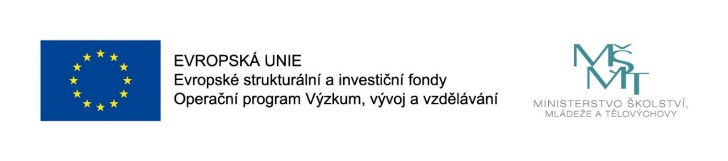 9
Význam makroekonomických ukazatelů
Emise CO₂:
Negativní dopad: Vysoké emise CO₂ přímo přispívají ke klimatickým změnám a zhoršení kvality ovzduší.
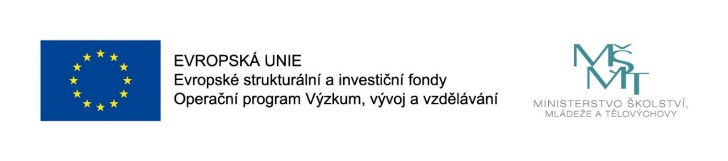 10
Sestavení regresních modelů
Pro analýzu vlivu makroekonomických ukazatelů na environmentální faktory můžeme sestavit jednoduché nebo vícenásobné regresní modely. 
Proces zahrnuje následující kroky:
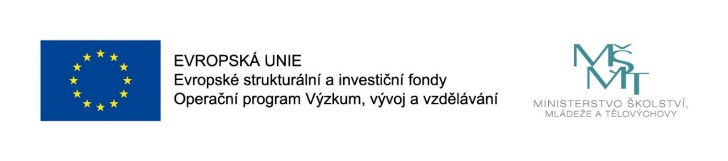 11
Sestavení regresních modelů
Výběr dat:
Shromáždění historických dat pro zvolené makroekonomické ukazatele a environmentální faktory.
Zdroje dat mohou zahrnovat vládní agentury, mezinárodní organizace, a akademické instituce.
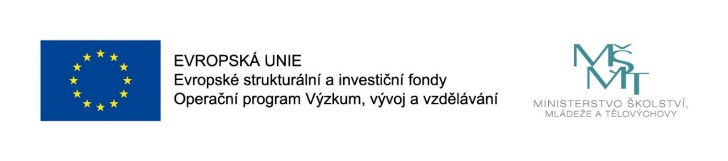 12
Sestavení regresních modelů
Vytvoření modelu:
Definování závislé proměnné (např. emise CO₂) a nezávislých proměnných (např. HDP, inflace, energetická spotřeba).
Použití statistického softwaru (např. Excel, R, SPSS) k odhadu parametrů modelu.
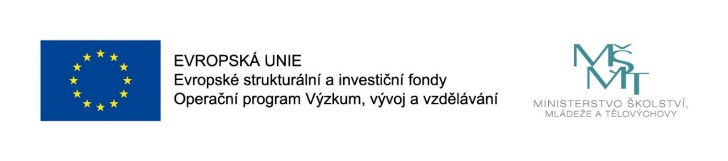 13
Sestavení regresních modelů
Odhad parametrů:
Odhad parametrů modelu pomocí metody nejmenších čtverců.
Výpočet hodnot pro sklon (β1, β2, ...) a intercept (β0).
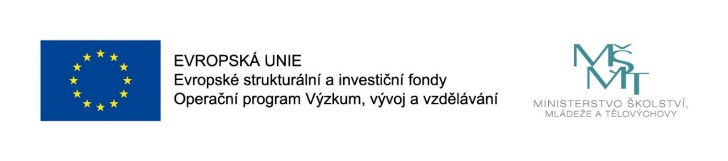 14
Sestavení regresních modelů
Testování modelu:
Použití statistických testů (např. t-testy, F-test) k určení významnosti jednotlivých proměnných.
Diagnostika modelu pomocí analýzy reziduí a testování předpokladů (např. linearita, homoskedasticita, nezávislost chyb).
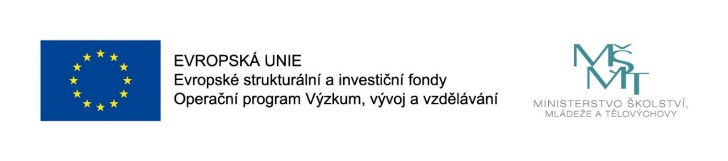 15
Interpretace parametrů a hodnocení modelu
Sklon (β1, β2, ...): 
Odráží změnu závislé proměnné při jednotkové změně nezávislé proměnné. Např. pozitivní hodnota β1 by znamenala, že zvýšení HDP je spojeno s nárůstem emisí CO₂.
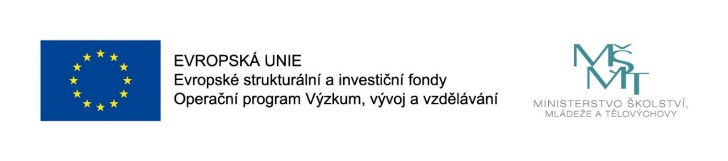 16
Interpretace parametrů a hodnocení modelu
Intercept (β0): 

Hodnota závislé proměnné, když jsou všechny nezávislé proměnné nulové.
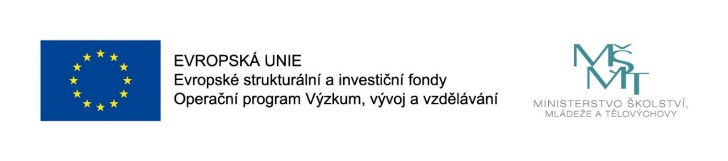 17
Interpretace parametrů a hodnocení modelu
R-squared (R²): 

Míra, jak dobře model vysvětluje variabilitu závislé proměnné. Hodnota blízká 1 naznačuje dobrou vypovídací schopnost modelu.
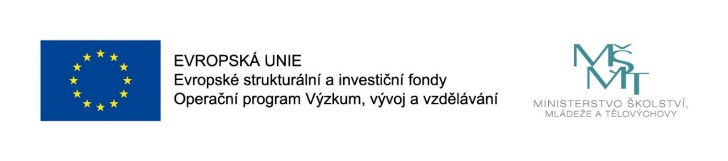 18
Prezentace projektů v oblasti zlepšení udržitelnosti
Projektové práce v oblasti zlepšení udržitelnosti mohou zahrnovat různé aspekty, od snížení emisí po zvýšení energetické účinnosti. Níže jsou uvedeny názvy a popisy některých možných projektů:
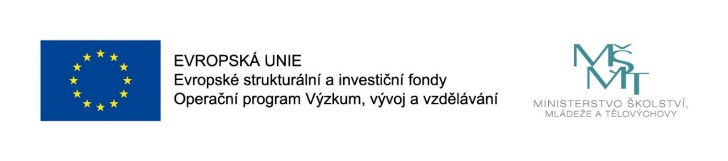 19
1. Projekt: Snižování emisí v průmyslovém sektoru
Cíl: Identifikovat a implementovat technologie a postupy, které sníží emise CO₂ v průmyslové výrobě.
Metodika: Analýza aktuálních emisí, identifikace největších zdrojů znečištění, návrh a testování nových technologií.
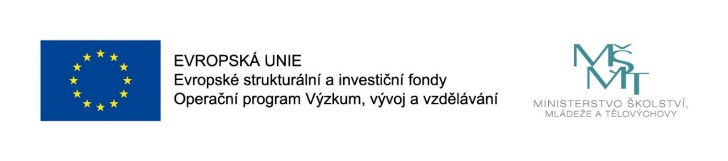 20
2. Projekt: Zvyšování energetické účinnosti v domácnostech
Cíl: Zlepšit energetickou účinnost ve veřejných a soukromých budovách, snížit spotřebu energie a emisí.
Metodika: Audit energetické spotřeby, doporučení úprav a technologií, implementace a sledování výsledků.
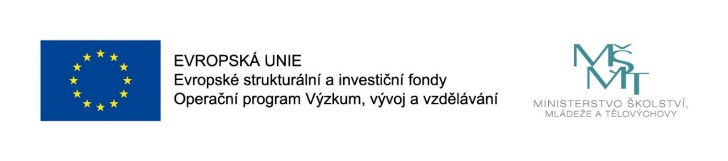 21
3. Projekt: Využití obnovitelných zdrojů energie

Cíl: Podpořit přechod na obnovitelné zdroje energie jako jsou solární, větrné a vodní energie.
Metodika: Studie potenciálu obnovitelných zdrojů v dané oblasti, ekonomická analýza, návrh a instalace systémů.
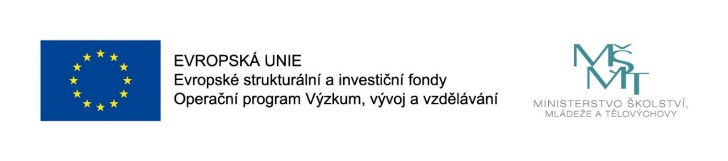 22
4. Projekt: Ochrana a obnova přírodních ekosystémů

Cíl: Ochrana a obnova ohrožených ekosystémů a biodiverzity.
Metodika: Mapování a hodnocení ekosystémů, identifikace hrozeb, návrh a realizace ochranných opatření.
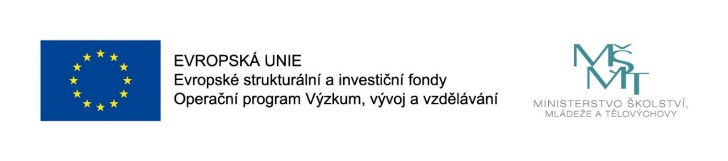 23
5. Projekt: Udržitelné zemědělství

Cíl: Podpořit udržitelné zemědělské postupy, které minimalizují negativní dopady na životní prostředí.
Metodika: Výzkum a propagace organického zemědělství, snižování použití pesticidů a umělých hnojiv, podpora biodiverzity.
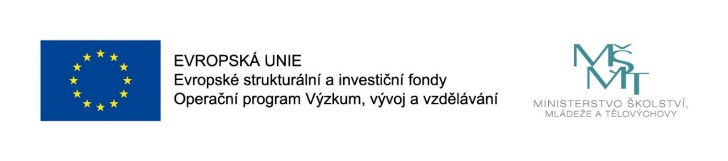 24
Výstupy z učení
Identifikovat relevantní makroekonomické ukazatele:

Rozpoznat a vybrat ukazatele, které mohou mít významný dopad na životní prostředí.
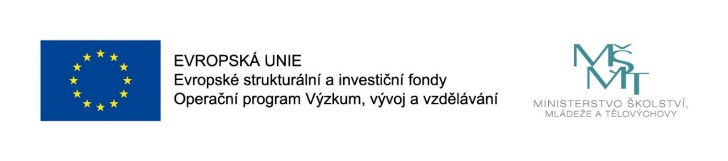 25
Výstupy z učení
2. Sestavit regresní modely: 

Vytvořit a odhadnout regresní modely pro analýzu vztahů mezi makroekonomickými ukazateli a environmentálními faktory.
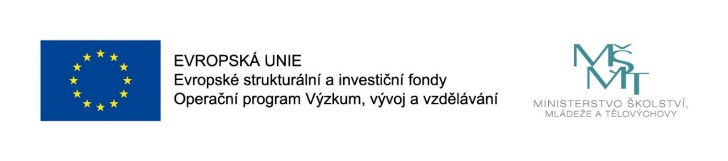 26
Výstupy z učení
3. Interpretovat parametry modelu:

Pochopit význam parametrů regresních modelů a hodnotit jejich přiměřenost a přesnost.
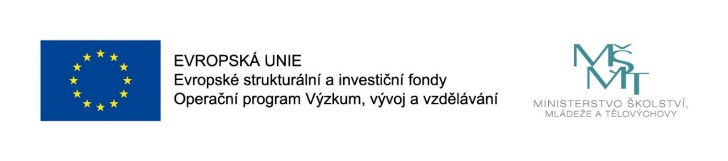 27
Výstupy z učení
4. Spolupracovat v týmech: 

Efektivně pracovat ve skupinách, sdílet nápady a společně řešit problémy.
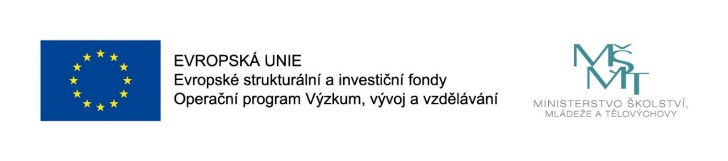 28
Závěr
Regresní analýza je mocným nástrojem pro zkoumání vztahů mezi ekonomickými a environmentálními faktory. Pomocí této metody můžeme lépe porozumět dopadům ekonomických aktivit na životní prostředí a navrhnout efektivní strategie pro udržitelnost.
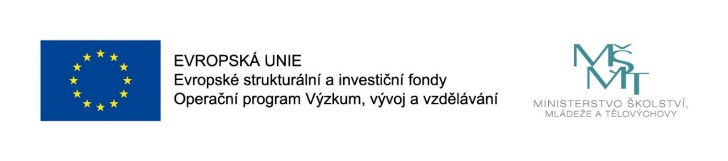 29
Děkuji Vám za pozornost!!!
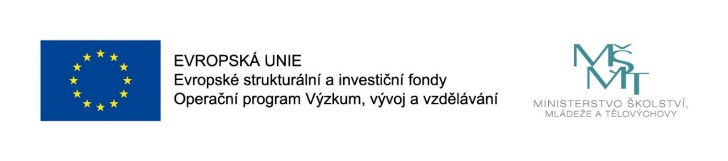 30